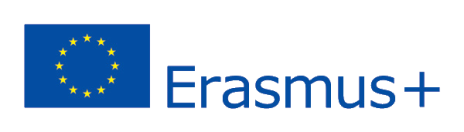 2018-3-HR01-KA205-060151
Matična mliječ
ApiTherapy
Matična mliječ
Matična mliječ ima vrlo stabilan sastav od različitih vrsta pčelinjih zajednica.Njezin stabilnost vjerovatno čini temelje genetske stabilnosti pčelinjih zajednica. Stoga je izuzetno važno za život kolonije.
Glavni sastojci matične mliječi su:
Voda,
proteini,
šećeri,
lipidi,
minerali
Voda čini otprilike 2/3 svježe matične mliječi, ali iz suhog dijela su bjelančevine i šećeri (fruktoza i glukoza) daleko najveće komponente.
Matična mliječ
Ukupno 29 aminokiselina i derivata je identificirano u matičnoj mliječi, od njih najvažnija su aspartična kiselina i glutaminska kiselina.
Sve esencijalne aminokiseline ljudskog tijela prisutne su u njenom sastavu.
Druga vrlo važna tvar prisutna u matičnoj mliječi je kiselina 10-hidroksi-dekanska, čija je koncentracija dobar pokazatelj  za potvru kvalitete od matične mliječi. To bi trebalo biti više od 1,8 % suhe tvari.
Matična mliječ
Matična mliječ je složena tvar koju proizvode pčele radilice kako bi nahranile maticu košnice (kraljicu pčela). 
Njena koncentracija hranjivih tvari omogućuje matici da preživi više od 5 godina, dok je prosječni vijek pčele radilice samo od 2 do 4 mjeseca.

Sastav matične mliječi je toliko nutritivan da matica može položiti i do 2,000 do 3,000 jaja u samo jednom danu
Matična mliječ
Indikacije za uporabu matične mliječi:
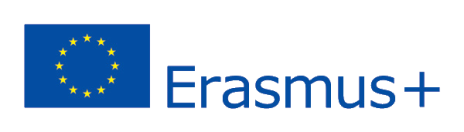 2018-3-HR01-KA205-060151
Terapeutski i ljekoviti učinci matične mliječi
ApiTherapy
Terapeutska i ljekovita svojstva matične mliječi
Matična mliječ blagotvorno djeluje na jetru:
Smanjuje težinu jetre,
poboljšava njenu strukturu i funkciju rada, 
povećava razinu albumina/globulina, 
ima vrlo važan učinak u liječenju jetrenih bolesti,
posebno hepatitisa, 
označava  povećanje množenja jetrenih stanica.

Matična mliječ blagotvorno djeluje na jetru i miokardiju tkiva:
Povećava potrošnju kisika, matična mliječ ima opće efekte usklađivanja; to razvija životne strukture i njihovu energiju.
Terapeutska i ljekovita svojstva matične mliječi
Matična mliječ djeluje na upale: 
Stimulira i ubrzava napredovanje aseptičnog upalnog procesa, 
pomaže pri zacjeljivanju upaljenih tkiva.
Matična mliječ blagotvorno djeluje na kardiovaskularni sustav: 
Smanjuje aterosklerozu
Matična mliječ dobro je poznata kao prirodni proizvod koji produžava život; Dugovječnost je uvijek povezana sa zdravljem i biološki sa mladošću arterija.
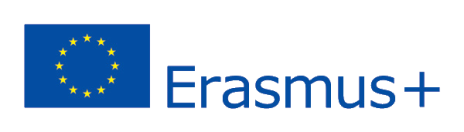 2018-3-HR01-KA205-060151
Primjena matične mliječi
ApiTherapy
Primjena matične mliječi – unutarnja
Za usno područje:
Samostalno ili u kombinaciji s drugim prirodnim lijekovima, 
sirova matična mliječ se može koristiti lokalno za liječenje stanja usne šupljine poput krvarenja desni.

Za faringo-laringalne  poremećaje:  
Liofilizirani sprej matične mliječi

Za gastrointestinalno područje: 
Sirova, sama ili kombinirana s medom, biljem i drugim prirodnim lijekovima
Primjena matične mliječi – unutarnja
Kao dodatak ili medicinski proizvod:
Tablete, kapsule, liofilizirane.

Kod potkožne injekcije:
Pomaže pri stimuliranju imunološkog sustava, posebno za starije ljude.
Primjena matične mliječi – vanjska
Za očne poremećaje: 
Kao molekularne micele (čestice), 
matična mliječ se može kombinirati sa mikro-prskanom fiziološkom otopinom u oči sa posebnim uređajem.
kao mast, za bolest očnih kapaka 

Za zdravu kožu u:
Kremama, losionima, šamponima, sapunima
Primjena matične mliječi – vanjska
Za odrasle: 
Uobičajna dnevna doza je oko 500 miligrama (800-1000 mg ako bude potrebno)

Za djecu:
Doza je 30-50% od normalne doze za odrasle 

Za oralnu i gastrointestinalnu uporabu:
Dobro je uzeti sirovu matičnu mliječ pod jezik, liofilizirane tablete ili dok se potpuno ne otopi u slini (najmanje 2-5 minuta).